1930 Kuşağı Şiiri
1930 Kuşağı Şiiri
Büyük değişim gerçekleşiyor 
 Sürrealizm (Gerçeküstücülük) ve modernizm
Sürrealizm: Sürrealistler psikanalizimden esinlendi. Otomatik yazı, hayal gücü, bilinç altıYunan sürrealist şairler: Embirikos, Eggonopoulos, Elitis. 
Modernizm: Geleneksel sanata ve formlara karşı, serbest dize, iç monolog, yeni ifade tarzları
Yorgos Seferis (1900 - 1971)
İzmir’de doğdu, 1914’te Atina’ya yerleşti.
Diplomat olarak yurtdışında çalıştı
Konular: Yunanistan tarihi ve folklor, aşk
Kozmopolit bir çerçeve içinde yerel gelenekler, modern ve geleneksel
Melankoli, kötümser hal 
Eserler: Dönemeç (1931), Sarnıç (1932), Destansı Öykü (1935)
1963 Nobel Edebiyat Ödülünü almıştır
Andreas Empeirikos (1901 – 1975)
Romanya’da doğdu, Fransa’da yaşadı, psikanaliz eğitimi aldı
Sürrealist şair 
Mantık devamlılığı yok, serbest düşünce, bilinçaltı
Kullandığı dilde aydın unsurlar da va 
Eserler: Yüksek Fırın (1935), Ülke İçi (1935)
Nikos Eggonopoulos (1907 – 1985)
Sürrealist şair ve ressam. 
Eserleri burjuva sınıfına eleştiri içeriyor
Bolivar (1944) – Alman İşgal döneminde yazdığı şiir, o dönemde yaşanan trajik olayları, özgürlük.
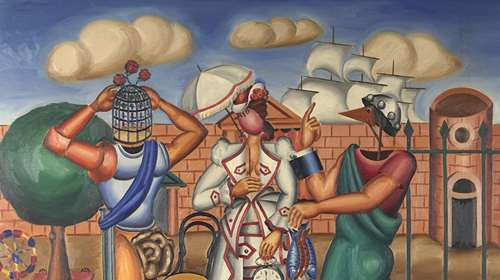 Odisseas Elitıs (1911 – 1996)
Gerçek ismi: Odisseas Alepoudelis
Farklı akımlardan etkileniyor, ilk şiirleri 1934’te yazdı
Sürrealist hakkında şiirler yazıyor.
Yunan-İtalyan savaşında teğmen olarak savaştı, savaş deneyimlerinden çok etkileniyor 
Aksion Esti (1959): olgunluk dönemi kilise ilahileri geleneğinden esinlenir, geçmişle köprü 
1979: Nobel Ödülü
Yannis Ritsos (1909 – 1990)
İlk şiirlerinde Karyotakis ve Varnalis’ten etkileniyor.
Yunanistan’ın Komünist Partisine katılıyor.
Siyasi ve toplumsal konular 
Epitaphios (1954), Rumluk (1954)
1968’da Nobel Ödülü’ne aday  gösterildi